সবাইকে শুভেচ্ছা
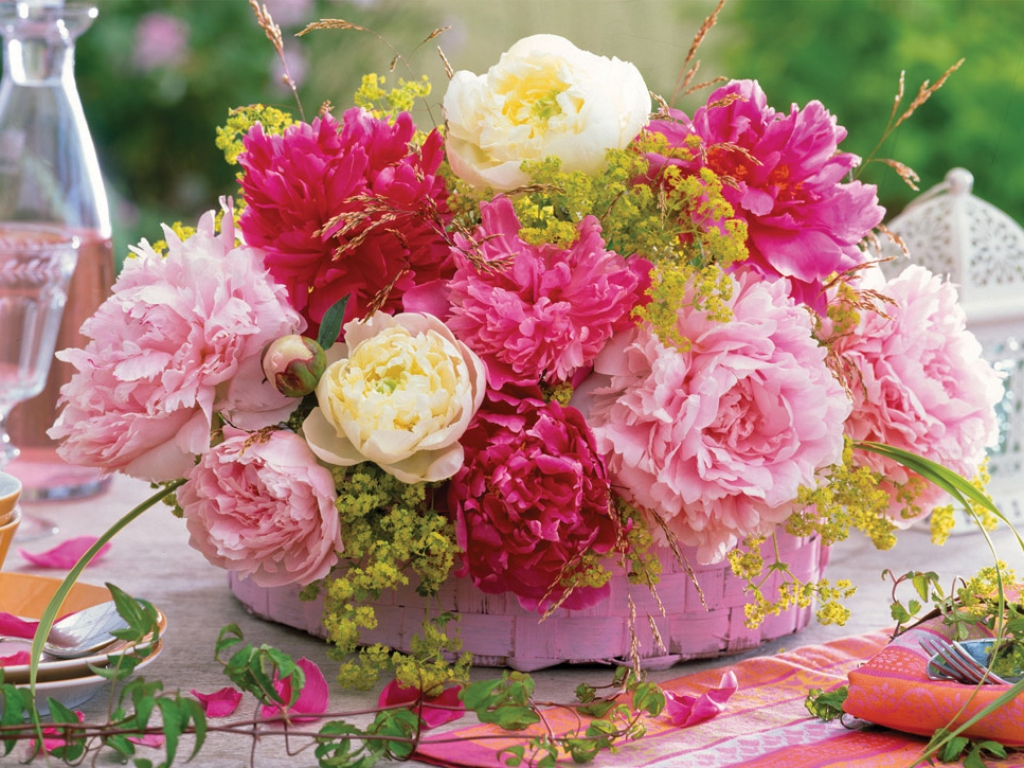 শিক্ষক পরিচিতি
শিরিনা আক্তার
সহকারি শিক্ষক
কালিগঞ্জ সরকারি প্রাথমিক বিদ্যালয়
পীরগাছা,রংপুর ।
পাঠ পরিচিতি
বিষয়ঃ প্রাথমিক গণিত
শ্রেণিঃ ৩য় 
সাধারণ পাঠঃবাংলাদেশি মুদ্রা ও              নোট
 বিশেষ পাঠঃ বাংলাদেশি নোট
সময়ঃ৫০ মিনিট
তারিখঃ২৮/০২/২০২০
শিখনফল
১৫.১.1 দেশে প্রচলিত মুদ্রা ও নোট শনাক্ত করতে পারবে ।

15.১.২ অংকে প্রকাশিত টাকা পয়সার পরিমাপ বলতে পারবে ।
এসো ছবি দেখি
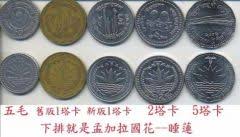 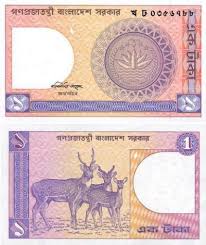 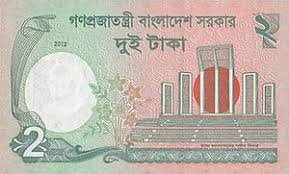 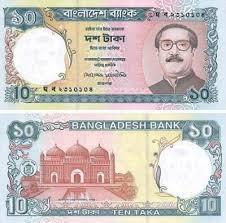 এসো বইয়ের ছবিগুলো দেখি
আমরা আজ  বাংলাদেশি মুদ্রা  ও নোটগুলো দেখব ওচিনব।
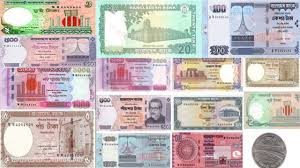 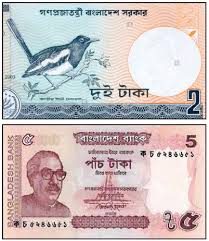 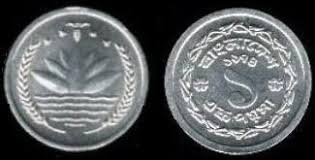 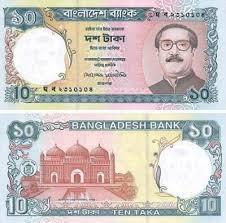 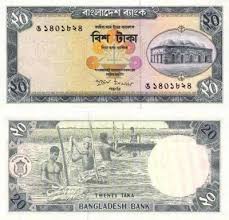 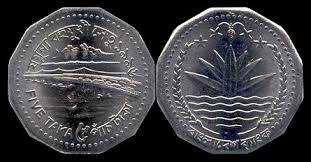 ছবিতে কি দেখতে পাচ্ছি ?
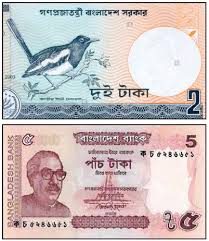 দুই টাকা
পাঁচ টাকা
দলীয় কাজ
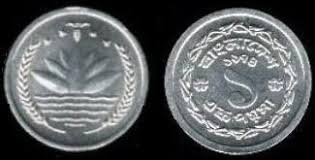 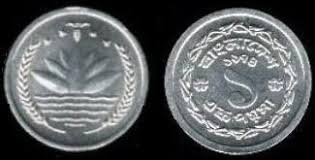 আর
দল নং-০১
কত পয়সা ?
একত্রে
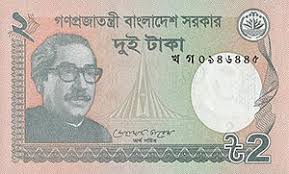 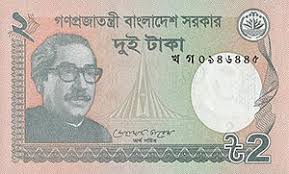 আর
দল নং- ০২
একত্রে
কত টাকা হবে?
মূল্যায়ন
দুটি ৫০ পয়সার মুদ্রা ও একটি ২৫ পয়সার মুদ্রায়  মোট কত পয়সা হবে?
একটি ২০ টাকার নোট ও একটি ৫ টাকার নোট এ মোট কত টাকা হবে?
বাড়ীর কাজ
১। ৫ টাকার ২০ টা নোট সমান ……টাকা ।                     ২। ২০ টাকার ২ টি নোট সমান  ........ টাকা ।
ধন্যবাদ
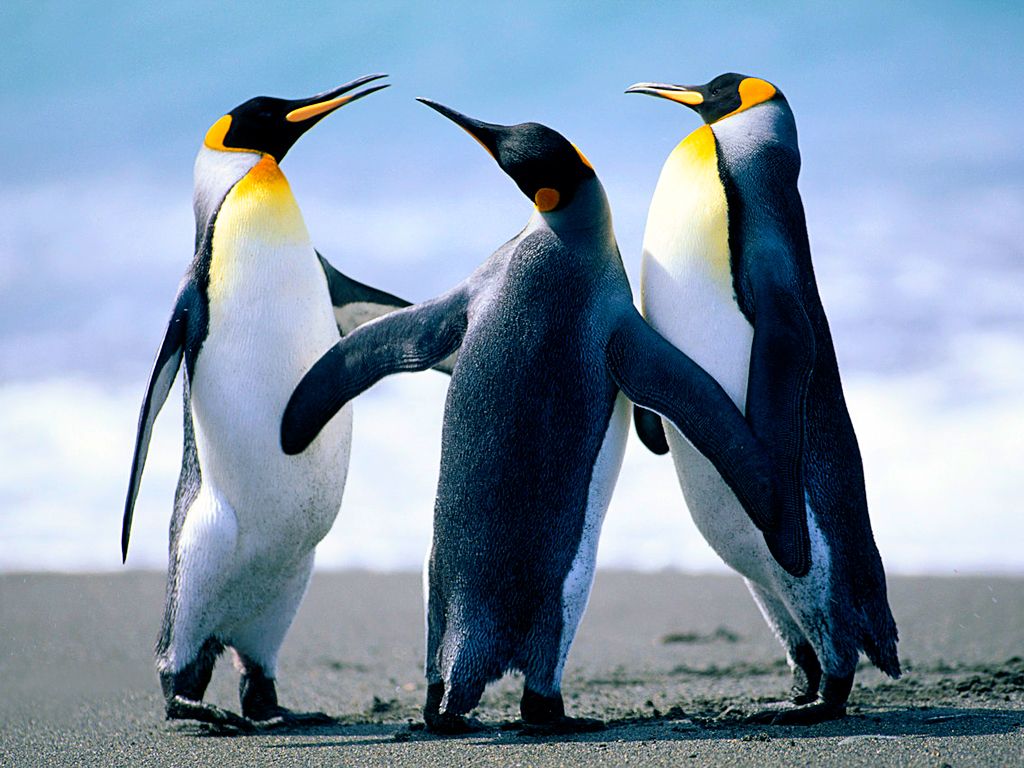